Мы помним!
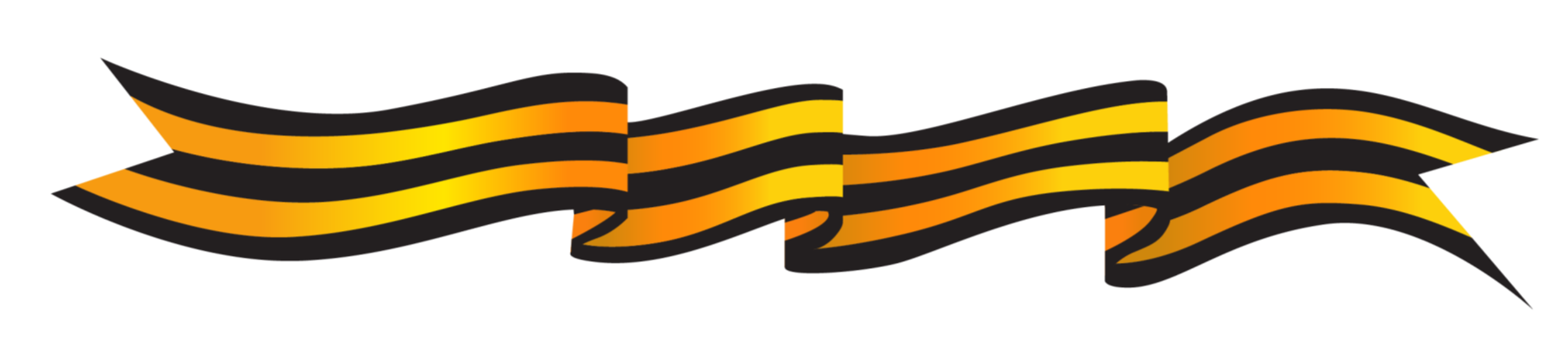 Подготовили воспитатели:
Курышева О.А.
Чучадеева Ю.В.
День Победы 9 Мая – Праздник мира в стране и весны.
В этот день мы солдат вспоминаем, Не вернувшихся в семьи с войны.
В этот праздник мы чествуем дедов, Защитивших родную страну,
Подарившим народам Победу И вернувшим нам мир и весну!!!
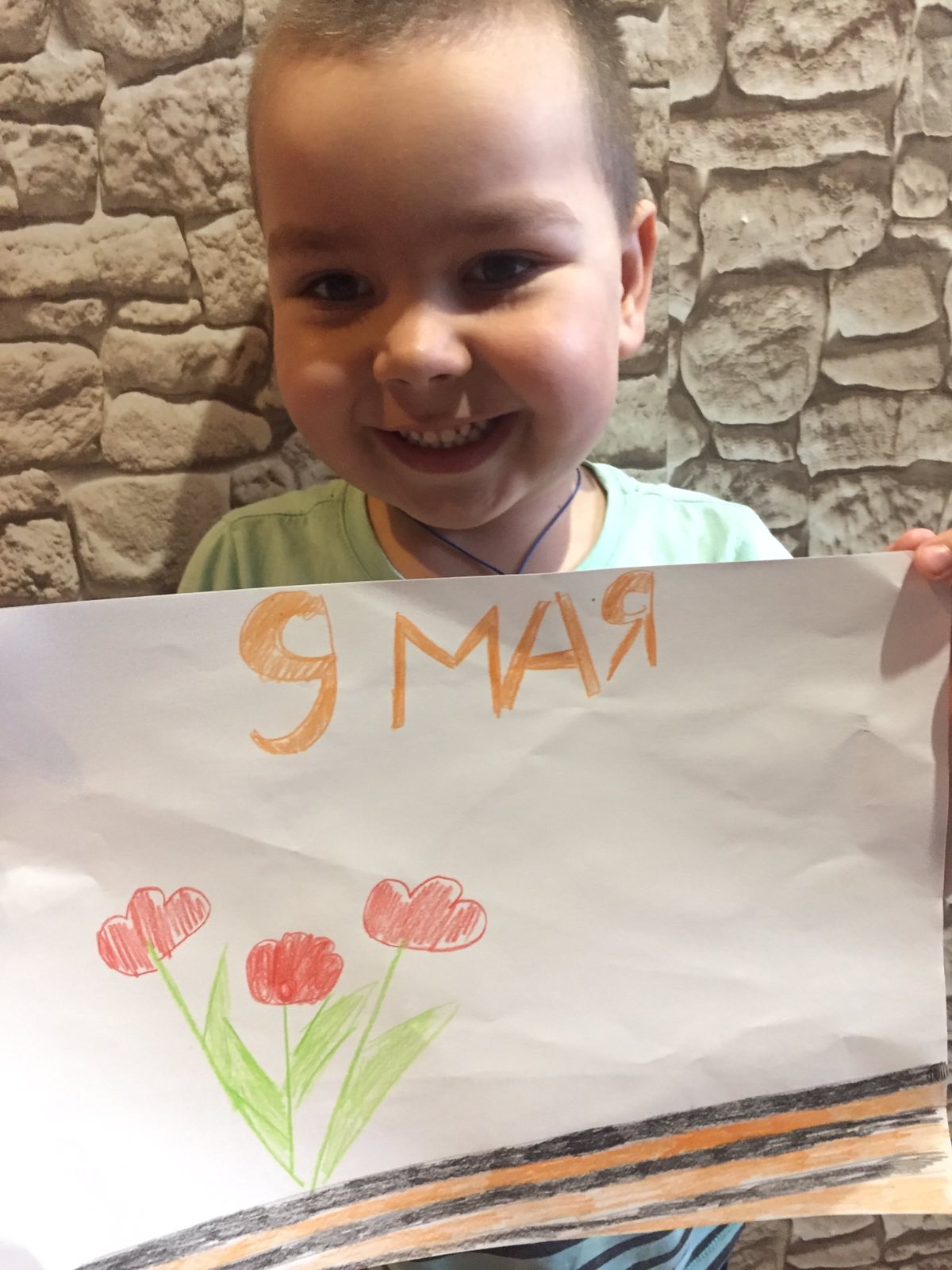 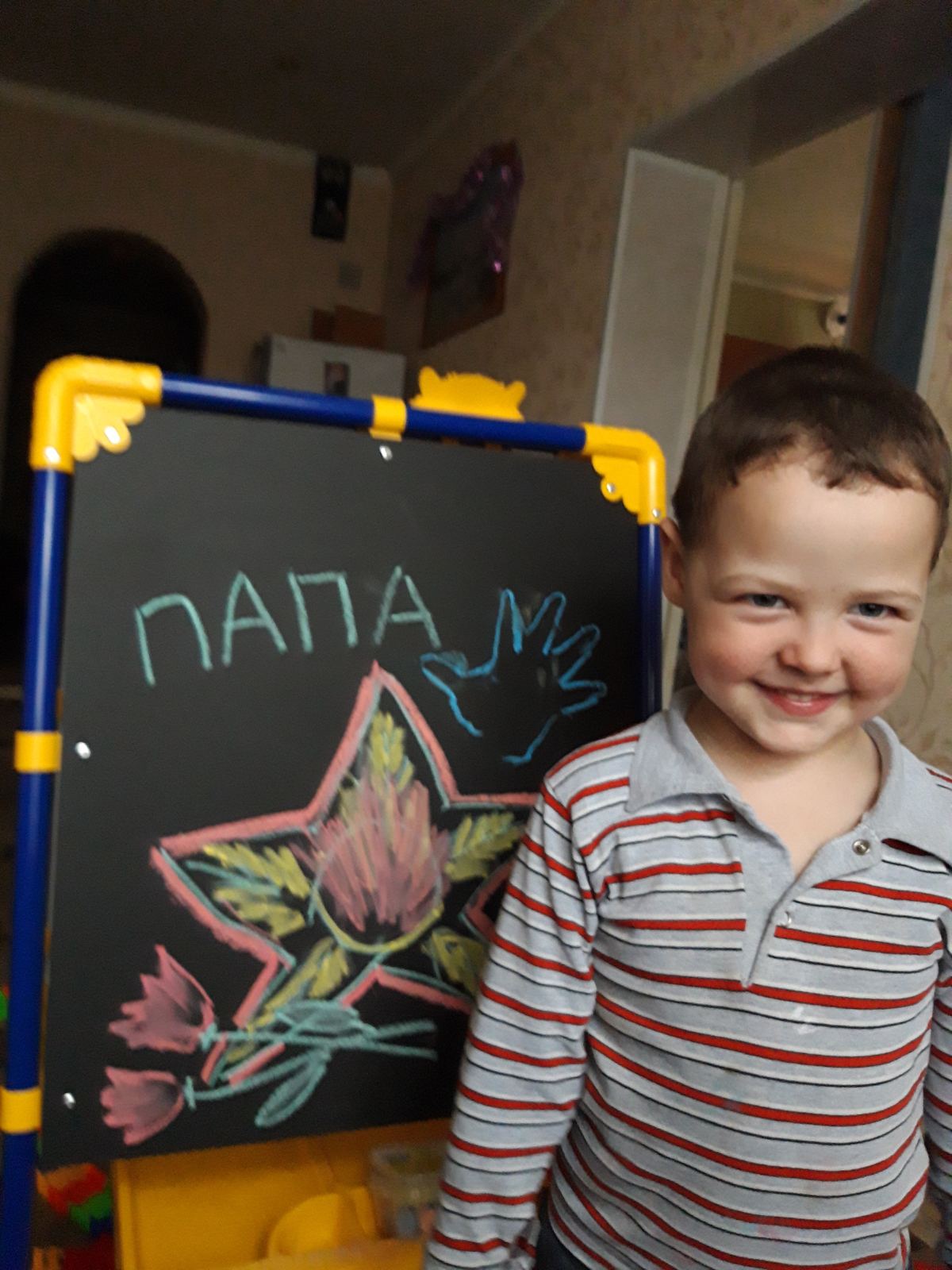 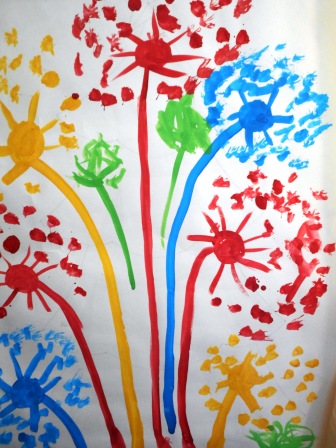 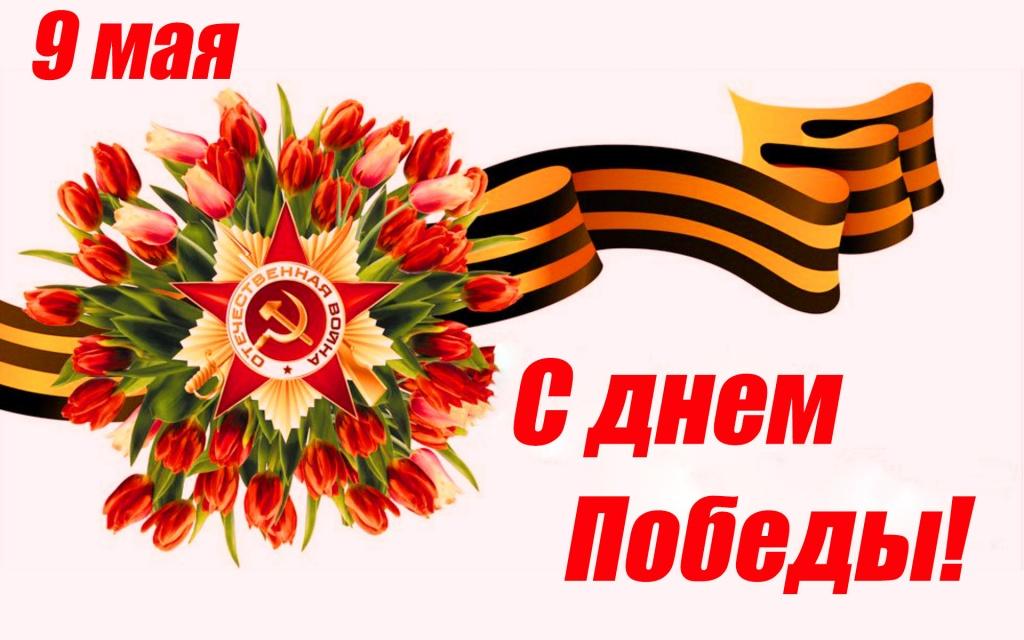